SSWH10 Analyze the causes and effects of exploration and expansion into the Americas, Africa, and Asia.
a. Explain the roles of explorers and conquistadors. 
b. Analyze the global, economic, and cultural impact of the Columbian Exchange. 
c. Explain the role of improved technology in exploration. 
d. Examine the effects of the Transatlantic Slave Trade on Africa and on the colonies in the Americas
Background Information
Late 1400's to early 1600's
Renaissance
Spread of ideas, inventions, and curiosity
New inventions made for longer and safer journeys overseas
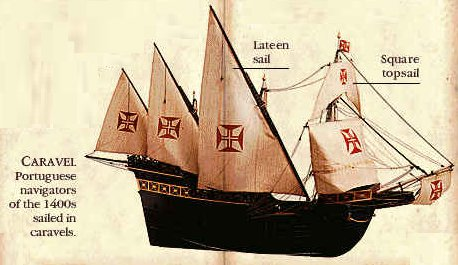 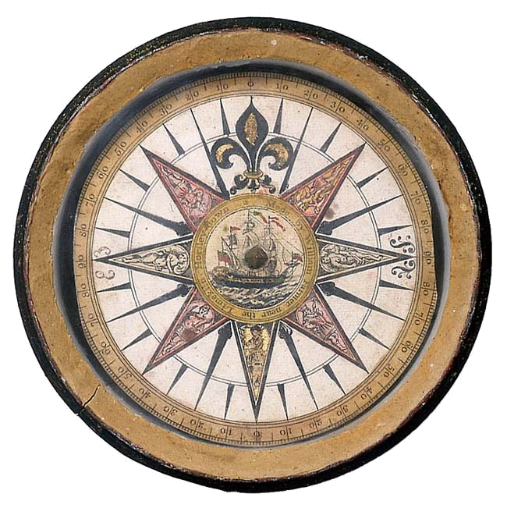 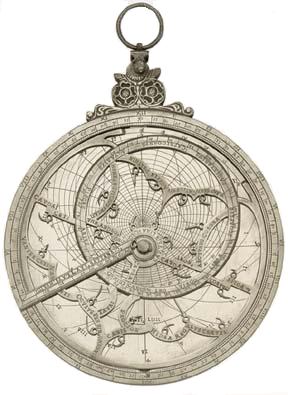 New Inventions
Caravel
Triangular Sails
could sail against the wind easier 
Shallow keel allowed for travel up rivers
Easier to steer and could handle stronger winds and currents
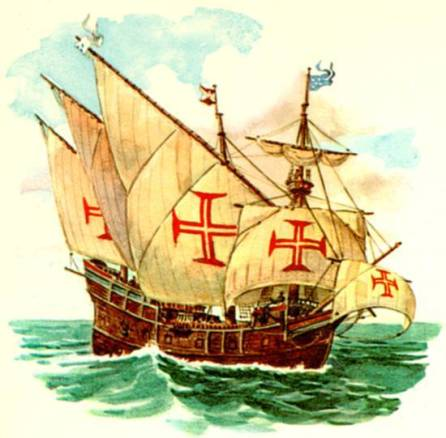 New Inventions
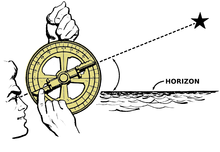 Astrolabe
Measured location of sun and North Star
Ability to determine latitude and longitude
Used for navigation
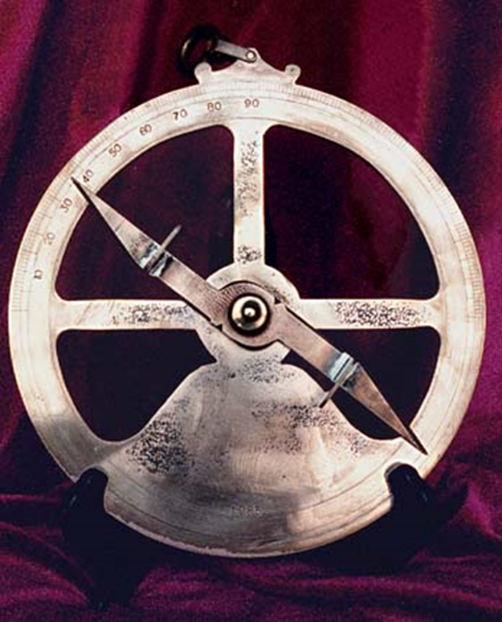 New Inventions
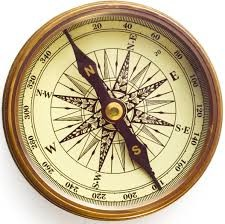 Magnetic Compass
Used in navigation
Became more accurate
Reasons for the Age of Exploration
Three main reasons: 
God: sought to convert more people to Christianity
Christian and Muslim hostility
Glory: explorers sought fame for themselves and their country 
Nationalism  
Gold: looking for sources of wealth
Spices (nutmeg, cinnamon, pepper, ginger)
Mercantilism  
WANTED A MORE DIRECT TRADE ROUTE TO ASIA
MAP OF TRADE ROUTES
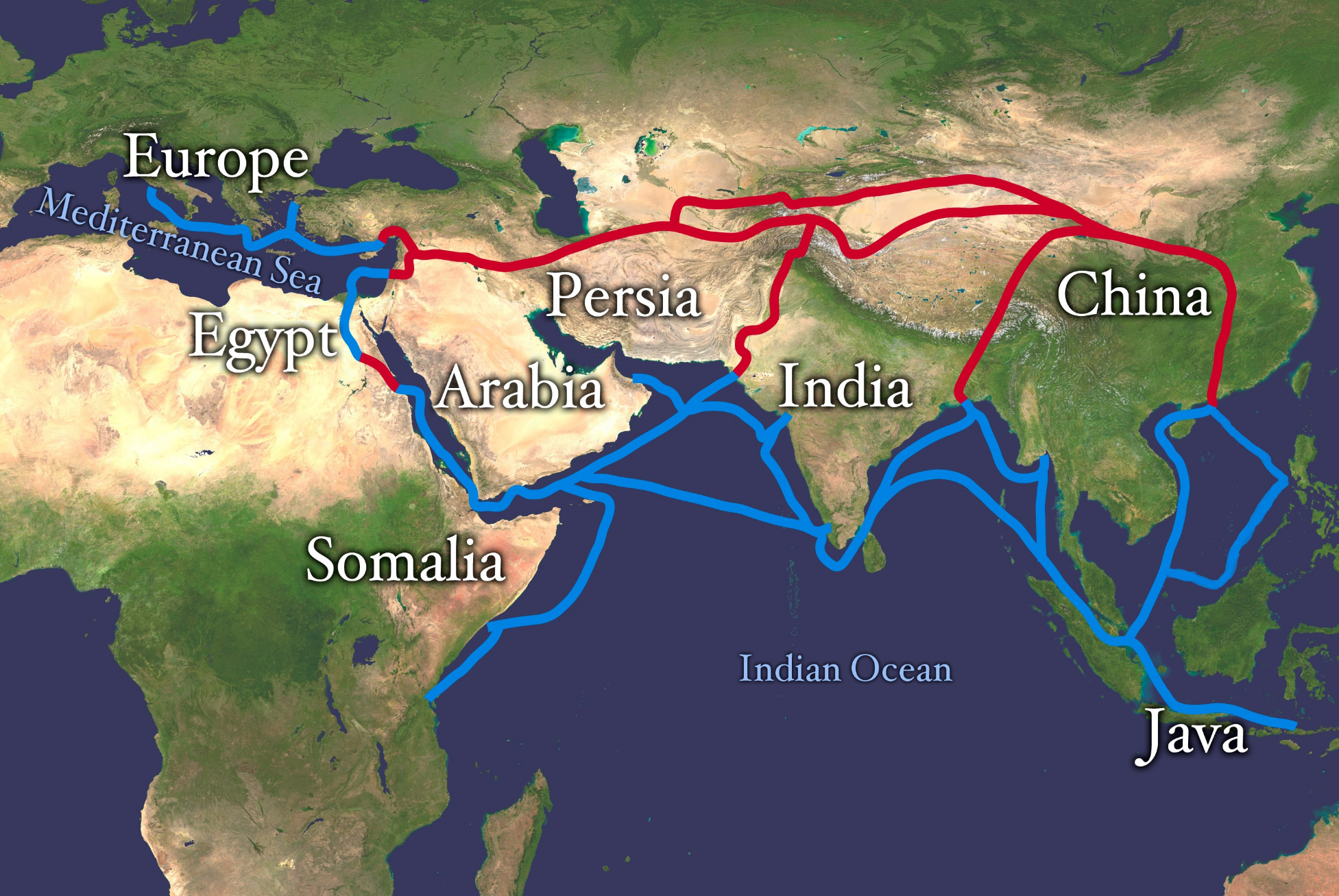 Where did they go?
Goal = Asia
Originally around Africa to Indian Ocean
Later sailed West into the unknown
End up in the Americas
Portugal
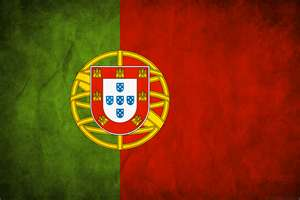 Dominated trade in West Africa and then the Indian Ocean
Monarchy supported exploration
Prince Henry the Navigator
Had schools of navigation
Motivations for exploration:
Trade
Gold, slaves, spices, new products
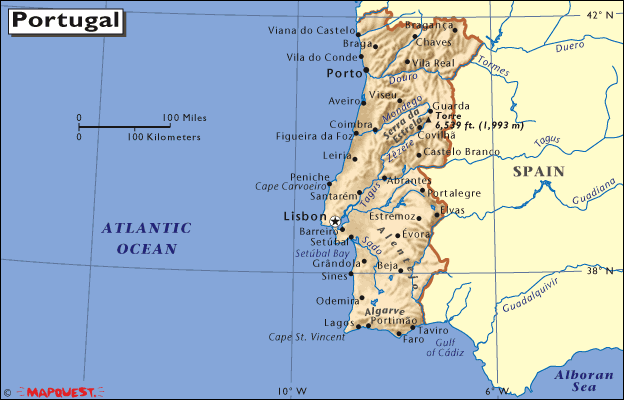 Bartolomeo Dias
Rounds the Cape of Good Hope (Southern tip of Africa) in1488
Opens up trade in the Indian Ocean
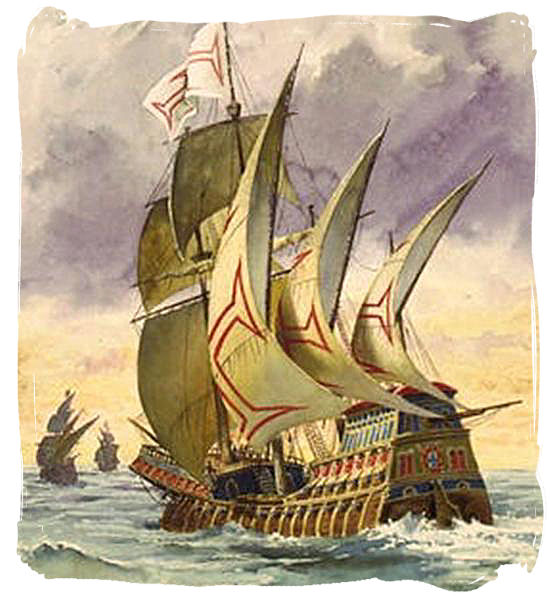 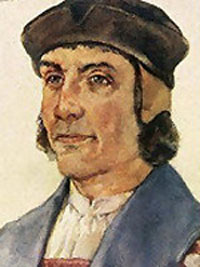 Vasco de Gama
Reaches India in 1498
First direct route by sea that doesn't go through Ottoman Territory 
Brings back riches
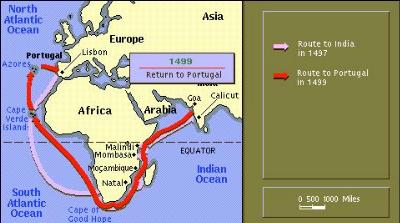 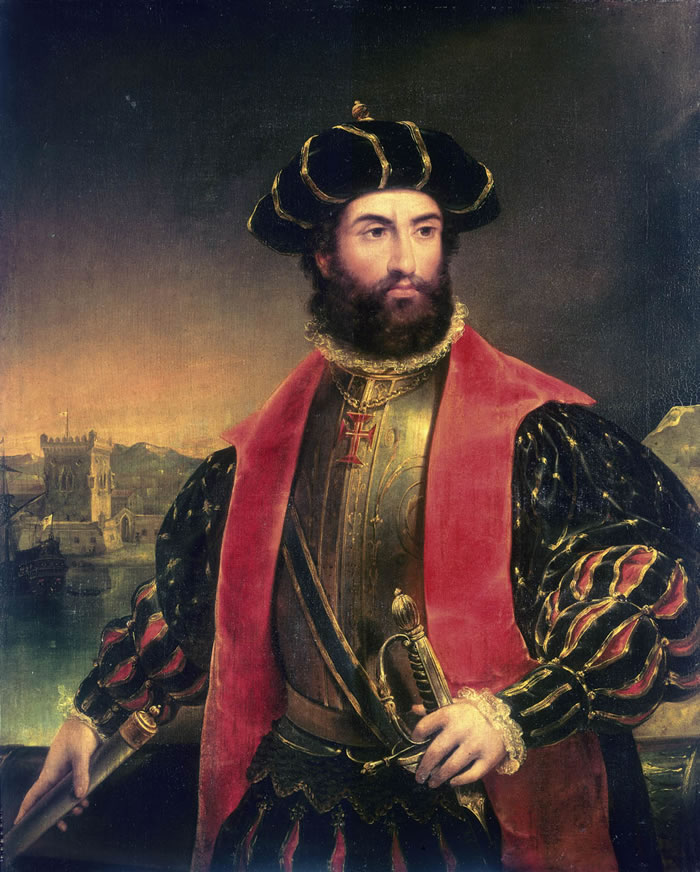 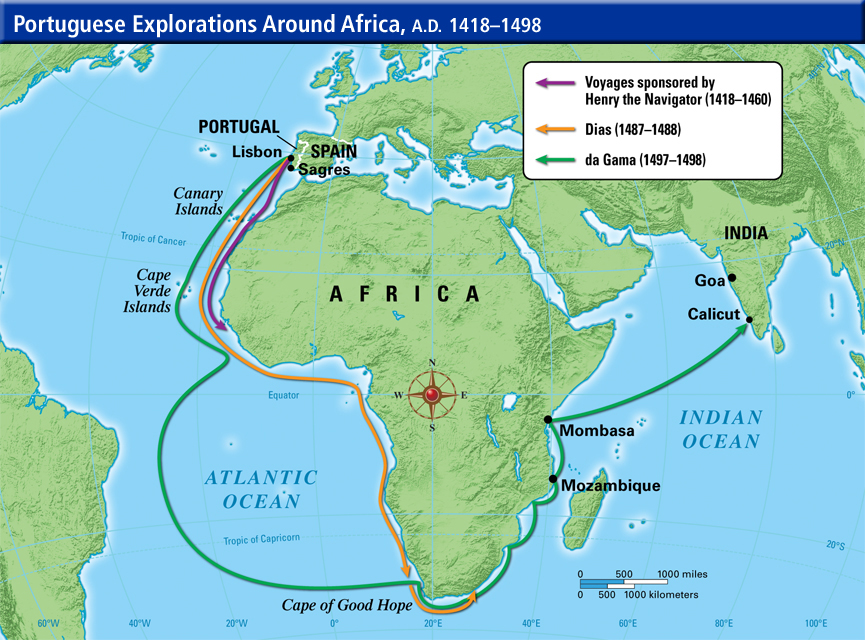 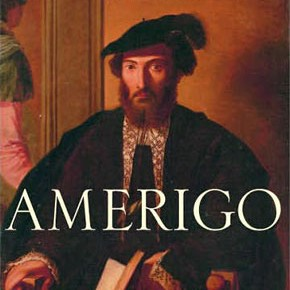 Pedro Alvarez Cabral
Claims Brazil for Portugal 
Amerigo Vespucci
Identifies South America as a new continent (not part of Asia)
Ferdinand Magellan 
Circumnavigates the globe
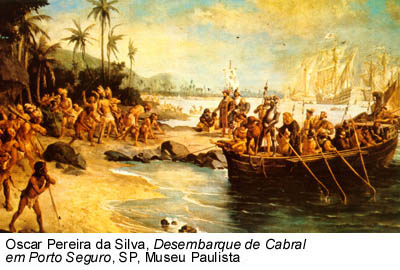